Messdatenmanagement am Projekt DRESDYN
Probleme und Lösungen bei der Erfassung, Übertragung, Verarbeitung und Archivierung der Mess- und Maschinendaten am Präzessionsexperiment DRESDYN mithilfe von Multicast und HDF5.

SEI 2023
M. Meyer
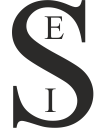 Übersicht der Versuchsanlage
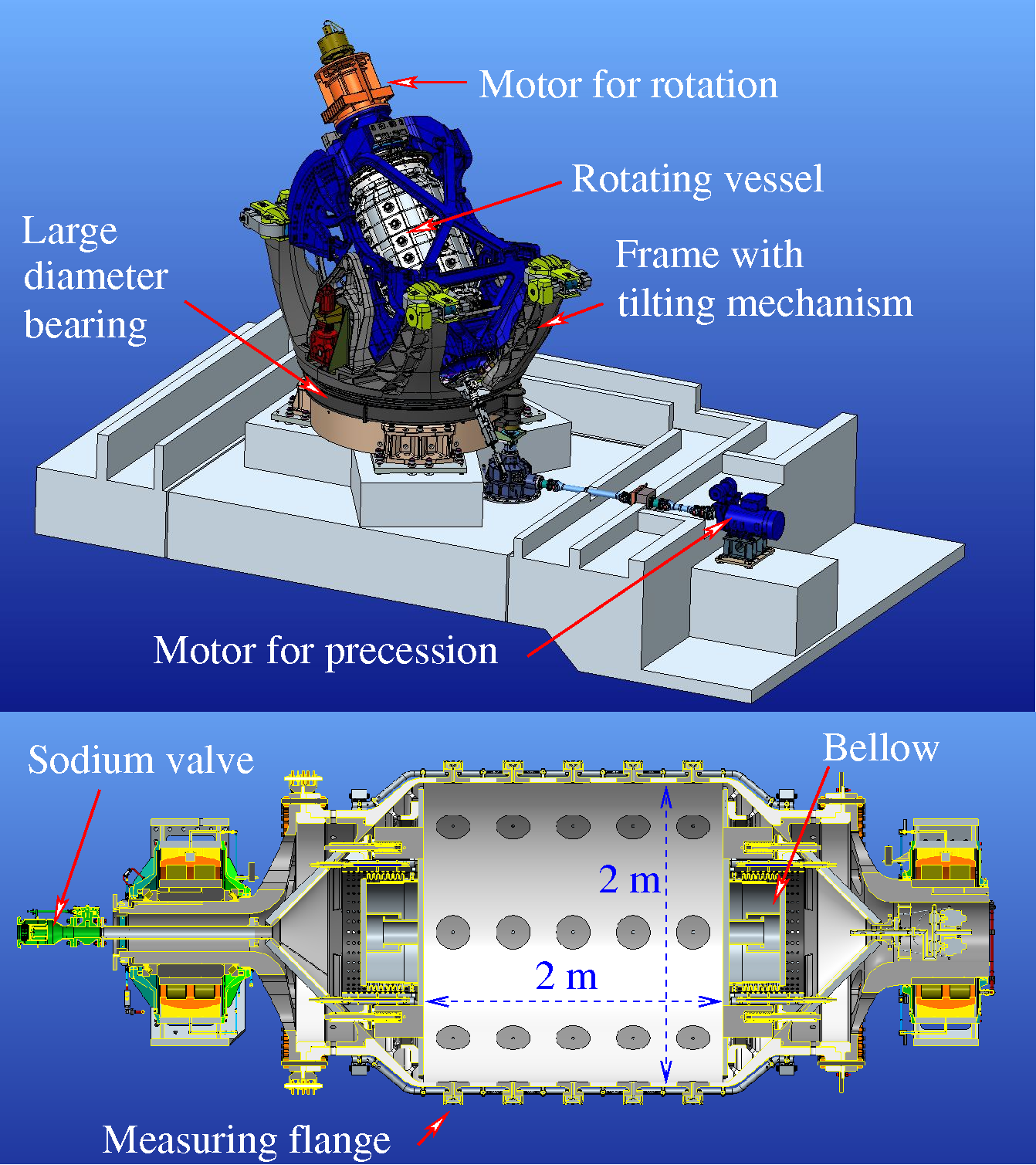 DREsden Sodium facility for DYNamo and thermohydraulic studies

Präzessionsgetriebener Dynamo
2x2 m Behälter
Rotation mit 1 U/s und 10 U/s  400 ± 100 g auf der 	 	Behälteroberfläche
120 °C für flüssiges Natrium
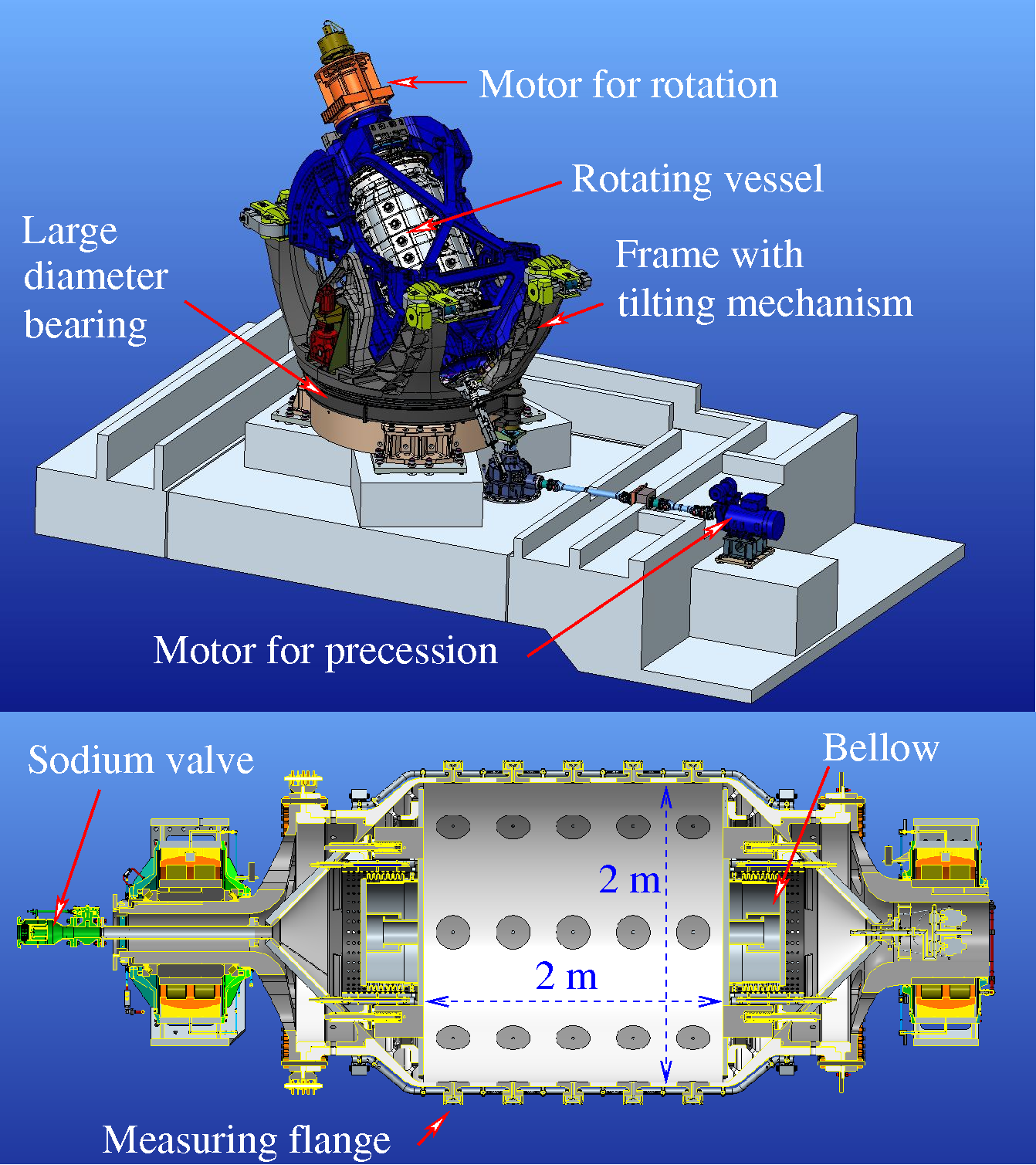 https://www.hzdr.de/db/Cms?pOid=40412&pNid=3163
Ausgangslage und Anforderungen
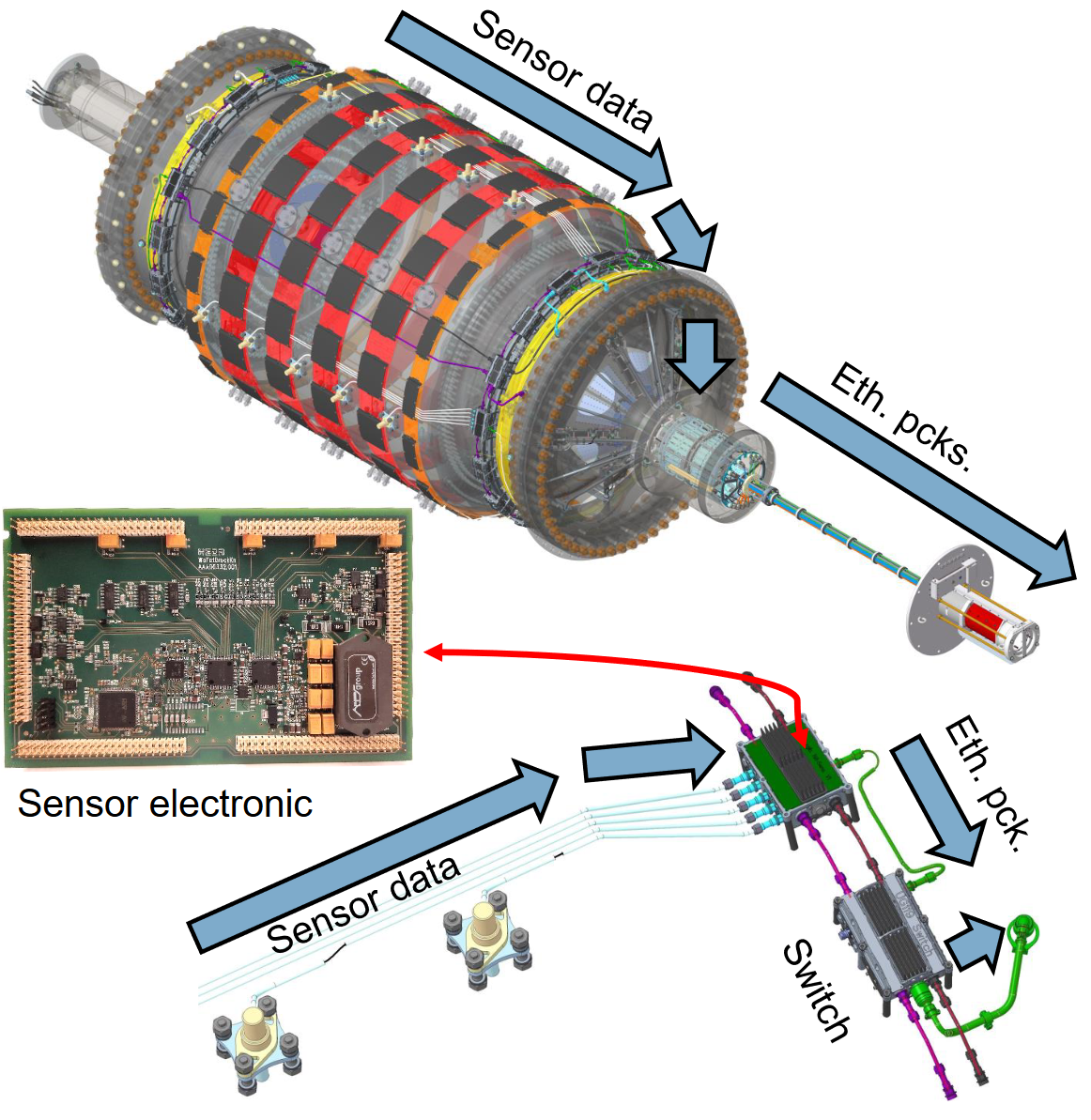 Datenrate ca. bei 60 Mbit/s
30 µC: 22 Kanäle, 2 kSa/s 
8 SPS: 50 Sa/s bis 1 kSa/s
4 Fundamentüberwachung:  3 Kanäle, 1 kSa/s 




Management
Archivierung
Live-Anzeige der physikalischen Werte
Grenzwertüberwachung
Dr. G. Wedel, HZDR, Data Management Day 2022
https://www.hzdr.de/db/Cms?pOid=66134&pNid=994
Gewährleistung konsistenter Konfiguration
Datenbank zur Definition von:
Datenfeldern, Messgeräten, Sensoren, Gruppen
Parameter
Grenzwerte
Kalibier- und Kompensationsdaten für jeden Sensor
Kalibrier-daten
Mess-geräte
Data-gramme
Daten-felder
Sensoren
n
n
1
1
n
1
1
n
Berechnung physikalischer 
Werte aus Rohdaten
Extraktion von Rohdaten 
aus Ethernet-Paketen
Nachteil: Pflegeaufwand
Netzwerk
Durchgängig 1 Gbit teils redundant über 2x Drehübertrager
ca. 50 Switche, 6 Router und >150 Endgeräte (50 Messgeräte)
10 VLANs zur Priorisierung
Firewall
Gebäude
E
R
S
R
S
E
E
E
Docking-Station
WLAN
Drehübertrager
Plattform
S
S
R
R
E
E
E
E
S
E
E
E
E
Drehübertrager
Behälter
R
R
R
E
E
E
E
E
E
E
E
E
E
Netzwerk
Lage: Mehrere Sender  mehrere Empfänger
Ziel: Management der Empfänger, Beibehaltung der Absender-IP
Unicast
Netzwerktechnisch trivial
Programm für Verteilung und Management der Empfänger

Multicast
Nutzung vorhandener Router zum Verteilen auf Vermittlungsschicht
Management über IGMP
Sender senden an eine feste Multicast-IP-Adresse
TTL als Anzahl max. Routingvorgänge
Komplexe Einrichtung in den Routern
Verhinderung der Überflutung der µC und SPS
Zeitstempel
Ziel: Einheitlicher Zeitstempel: 64 Bit Mikrosekunden seit 1970
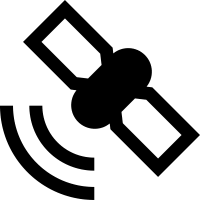 GPS
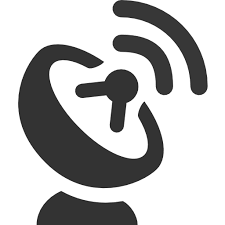 1 Hz / 10 MHz
NTP-Server
Grundtaktgeber
Taktgenerator
6 kHz
Muster
Start / Stopp
NTP
Manager
µC
Aktiv / 
Inaktiv
Start / Stopp
+ Zeitpunkt
SPS
µC
Archiver
Daten + Zähler
Daten + UTC
Datei
[Speaker Notes: Taktgeber mit 6 kHz Grundtakt, Muster für synchrones Starten/Stoppen, Gleichspannungsfrei, weniger störanfällig über längere Strecken
GPS Zeitgeber gegen Drift]
Archivierung
Ziel: Schnelle Speicherung von Mess- und Maschinendaten verschiedener Absender von Paketen aus dem Netzwerk
C++ Programm für Empfang, Verarbeitung und Archivierung
Multicast
Pipes
Datenbank
Über-wachung, Statistik
Empfang auf Port B
Empfang auf Port A
SPS
Validierung, Extraktion,
Zeitstempel
Datei für Gerät 2
Datei für Gerät 1
Syslog
REST
Archivierung
HDF5 erlaubt strukturiertes Ablegen von Datenfeldern und Metadaten
NeXus-Format als Strukturvorlage, Metadaten u.a. aus der Datenbank
Kaum Beispiele für Zeitreihendaten mit unendlicher Dimension 
Achtung: Chunk-Size beachten
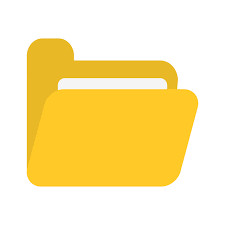 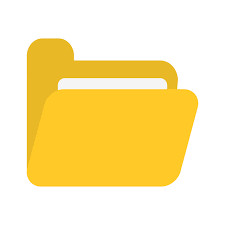 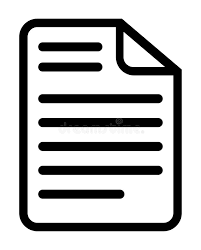 field_100[5000]
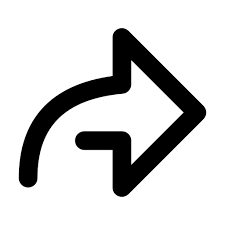 NXroot
NXdata
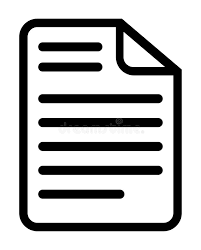 timestamp[5000]
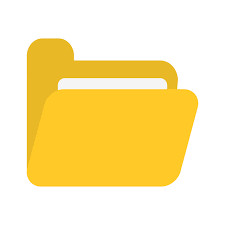 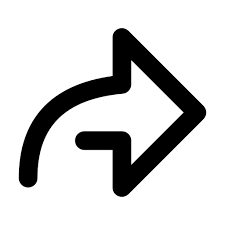 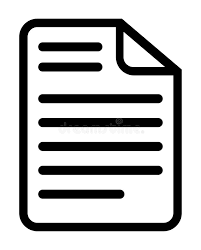 title[1]
NXentry
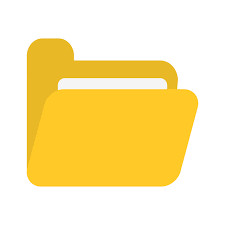 Link
NXinstrument
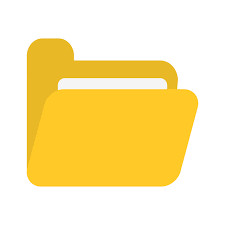 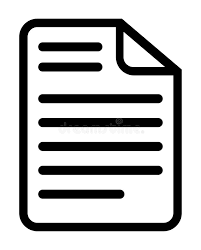 field_100[5000]
µC1
NXdetector
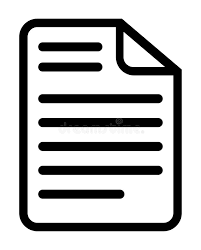 field_101[5000]
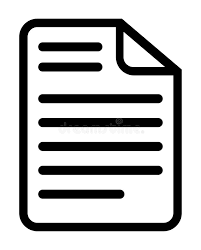 timestamp[5000]
[Speaker Notes: NeXus-Format aus der Neutron und X-Ray Community
Attribute:
 - physikalische Einheit der Daten
 - Git-Hashes der Detektorfirmware
  - Sensor-Seriennummern und Kalibrierdaten]
Archivierung
Geschriebene Messungen pro Sekunde (µC, 22 Kanäle, 92 Bytes)
HDF5 kann nur eine Datei über alle Threads gleichzeitig bearbeiten
     Binär aufzeichnen, bei Abschluss der Datei über Subprozess in HDF5 umwandeln
theoretische Reserven für ca. 10x Datenrate
[Speaker Notes: Warum wird es nicht mehr bei mehr Threads?
Konnte nicht schnell genug Eingangsdaten liefern
Testsystem hat nur 8 CPU-Kerne]
Livedatenanzeige
Geführte Erstellung von Plots mit unterschiedlichen Triggerbedingungen
Umrechnung von Rohwerten in physikalische Werte 
Spezielle Auswertungen (Moden, FFT, Heatmap, etc.)
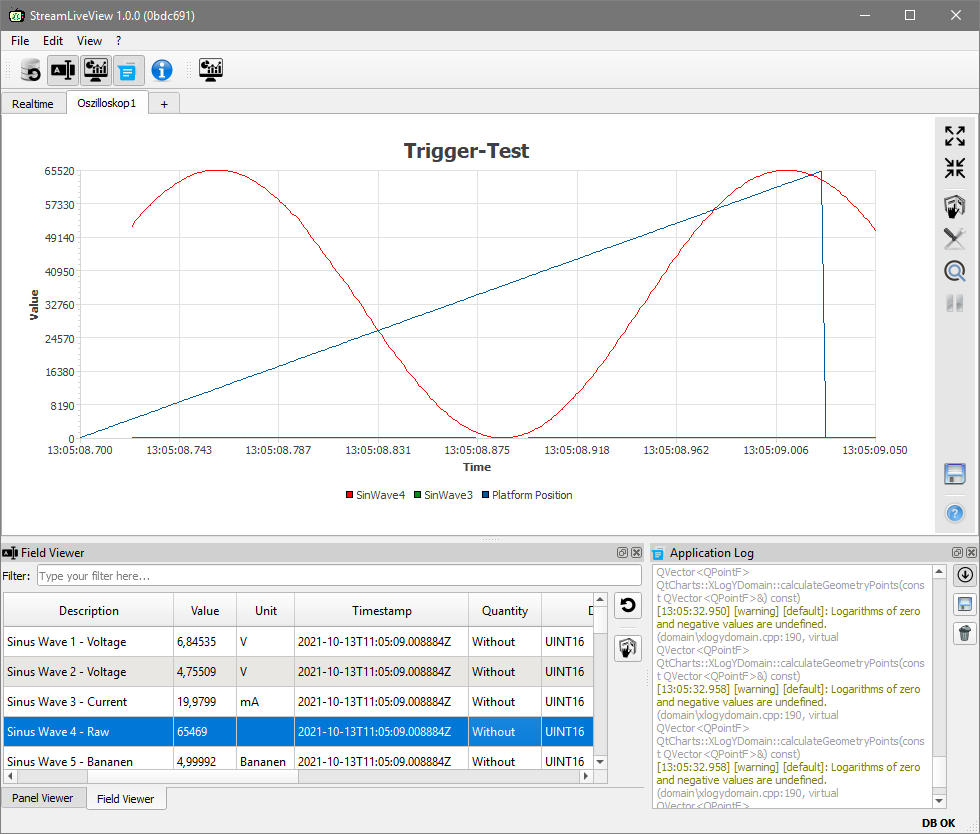 Multicast
Pipes
Daten-bank
Empfang auf Port B
Empfang auf Port A
Validierung, Extraktion,
Zeitstempel
Ringspeicher
Panel
Trigger
Umrechnung
Zusammenfassung
Die Datenbank wird für mehr verwendet als ursprünglich geplant

Die Konfiguration von Multicast in den Routern benötigt sehr viel Zeit und Nerven

Erste vollumfängliche Tests vom Sensor bis zur Archivierung und gleichzeitig zur Livedatenanzeige waren erfolgreich

Nächste Schritte:
Steigerung der aktiven Messgeräte
Steigerung der Messdauer
Steigerung der mechanischen Belastung